c-JRefRec: Change-Based Identification of Move Method refactoring Opportunities
Naoya Ujihara1, Ali Ouni2, 
Takashi Ishio1, Katsuro Inoue1

1Osaka University, Japan
2United Arab Emirates University, UAE
Background: Refactoring
Move method refactoring
class2
class1
class2
class1
method2
method1
method1
method2
It is easy to understand and change the methods
2
Existing refactoring recommendation tools
Existing refactoring tools recommend ‘global’ refactoring solutions
Inspecting a resultant list is time-consuming and error-prone
Candidates irrelevant to a change task are not useful
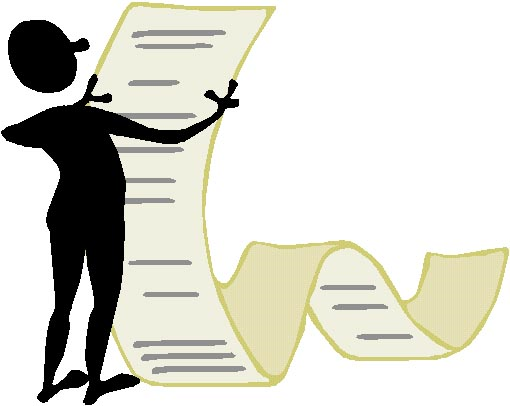 3
The proposed approach
c-JRefRec: change task based Java Refactoring Recommendation
An eclipse plug-in
analyzes source code changes
recommends refactoring for files related to changes
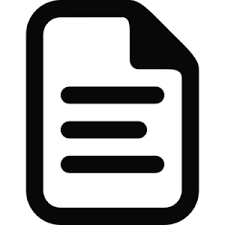 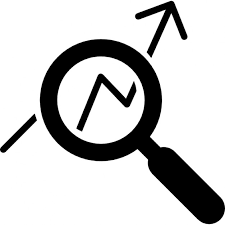 4
Modified Java Files
Static analysis
Source
code
: method
: field
We Extract method calls and field accesses from the source code and generate a dependency graph.
5
Class State View
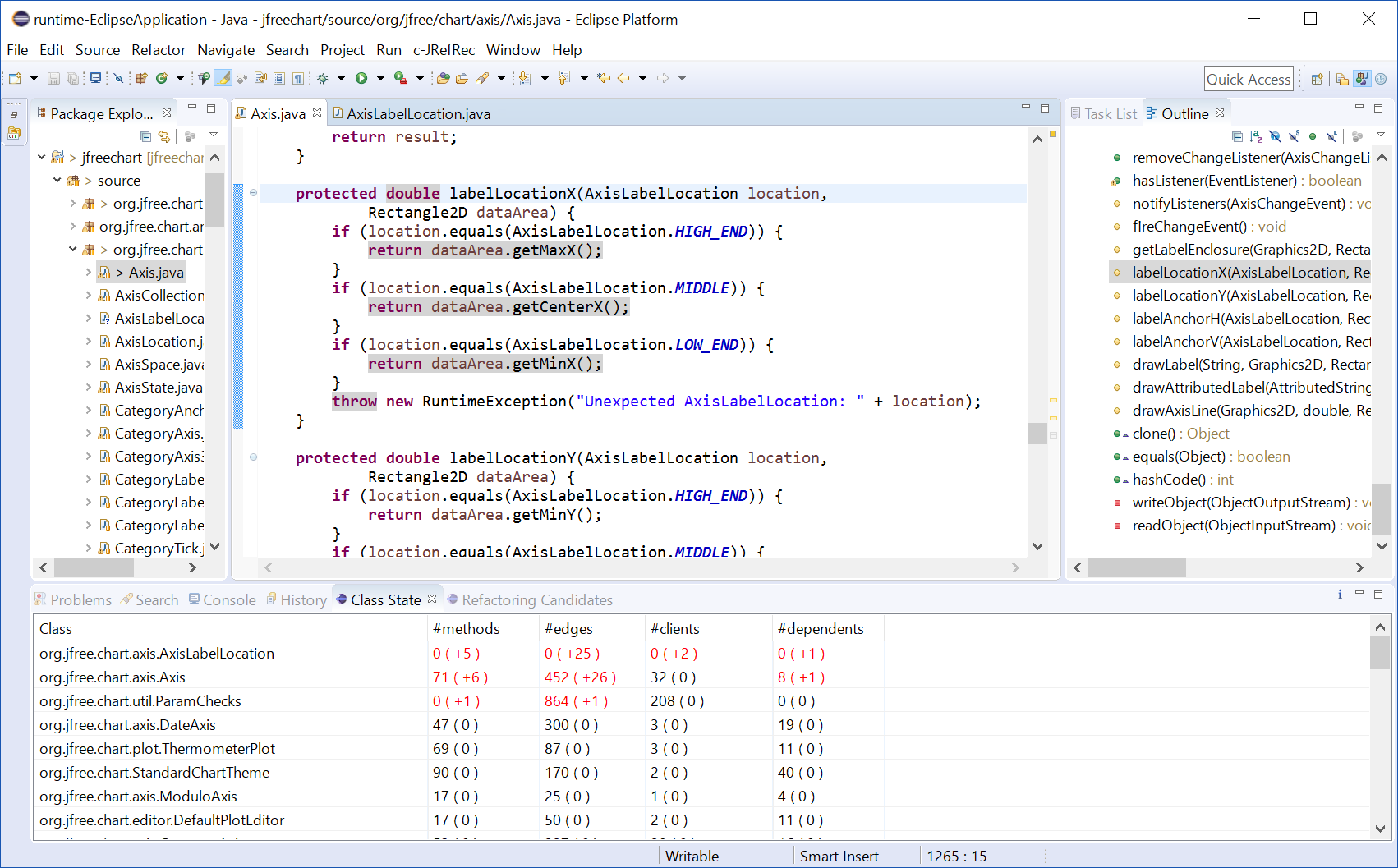 Each line shows the numbers of methods, edges, client classes, and dependent classes.
6
Class State View
The current task added
6 methods
26 edges
1 dependent class
to org.jfree.chart.axis.Axis class.

The number of client classes is not changed.
7
Move Method Refactoring Candidates View
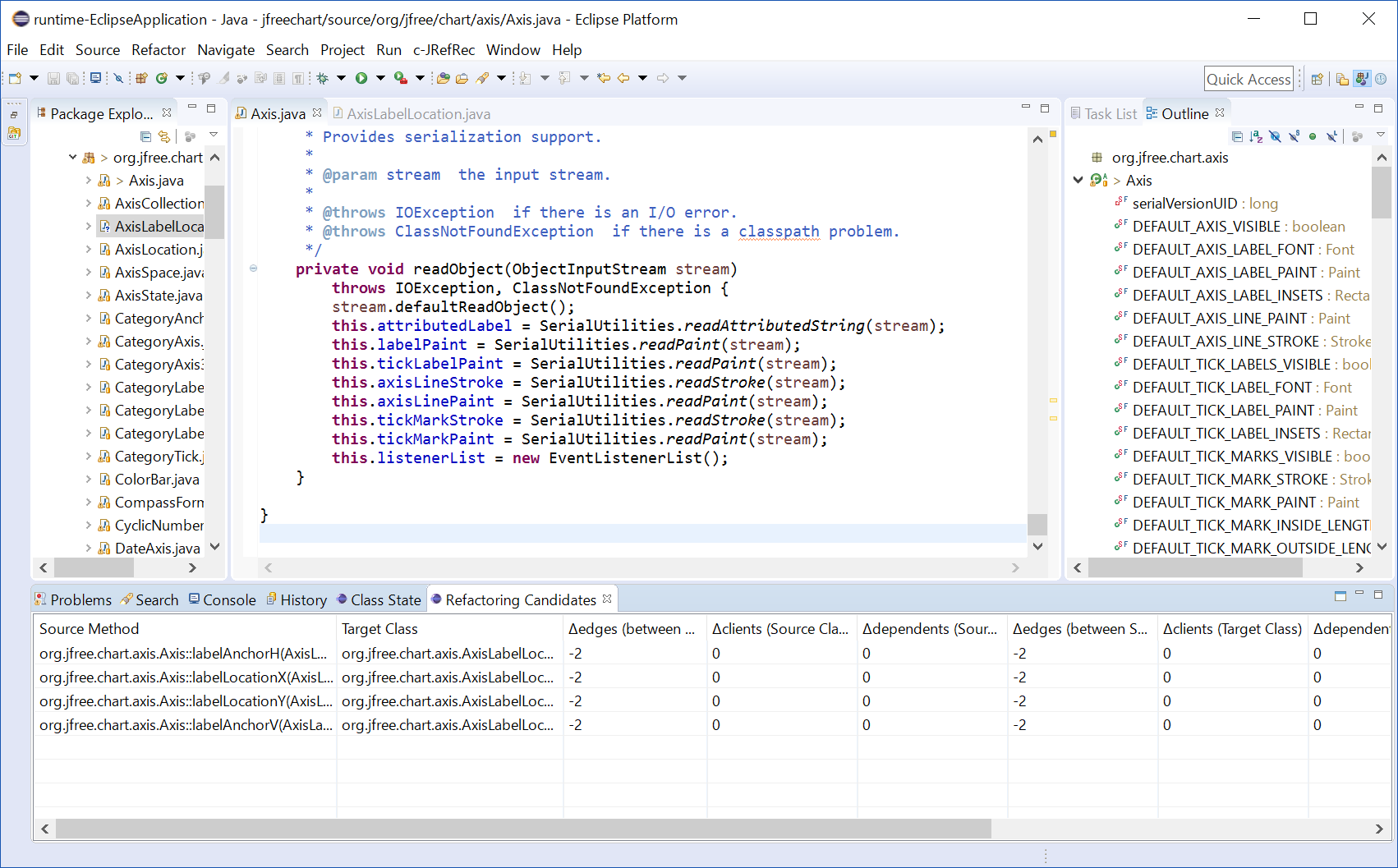 Each line shows a refactoring candidate and its effect to modularity metrics.
8
Move Method Refactoring Candidates View
This refactoring removes 2 edges from the source class and the target class. 

The content of the method is similar to the target class.
9
Demo scenario
A change task for JFreeChart
A class org.jfree.chart.axis.AxisLabelLocation is created.
The new class has 5 fields and 5 methods.

An existing class org.jfree.chart.axis.Axis is modified.
1 field and 6 methods are added.
2 methods are modified.
10
Demonstration
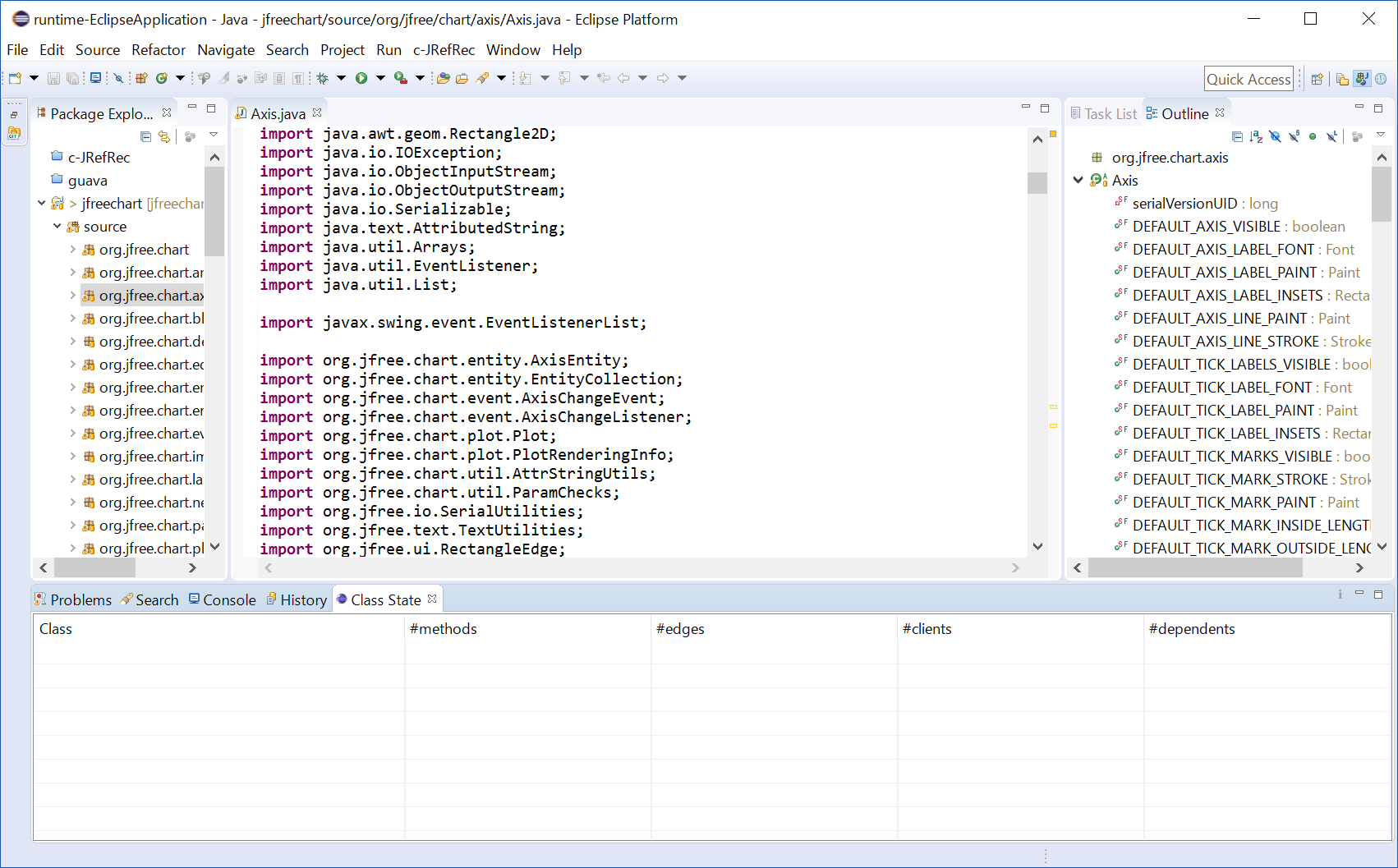 11
Demonstration
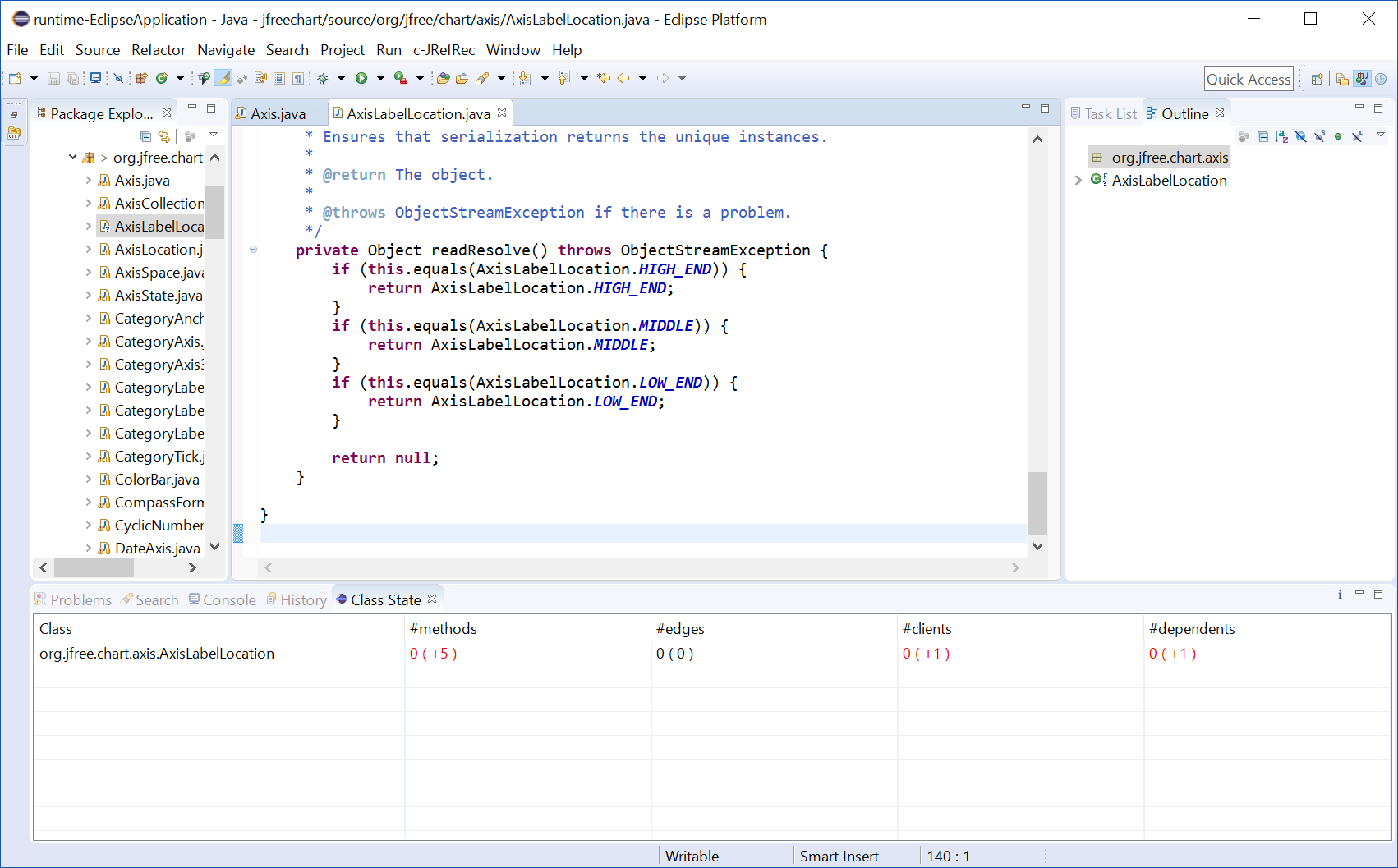 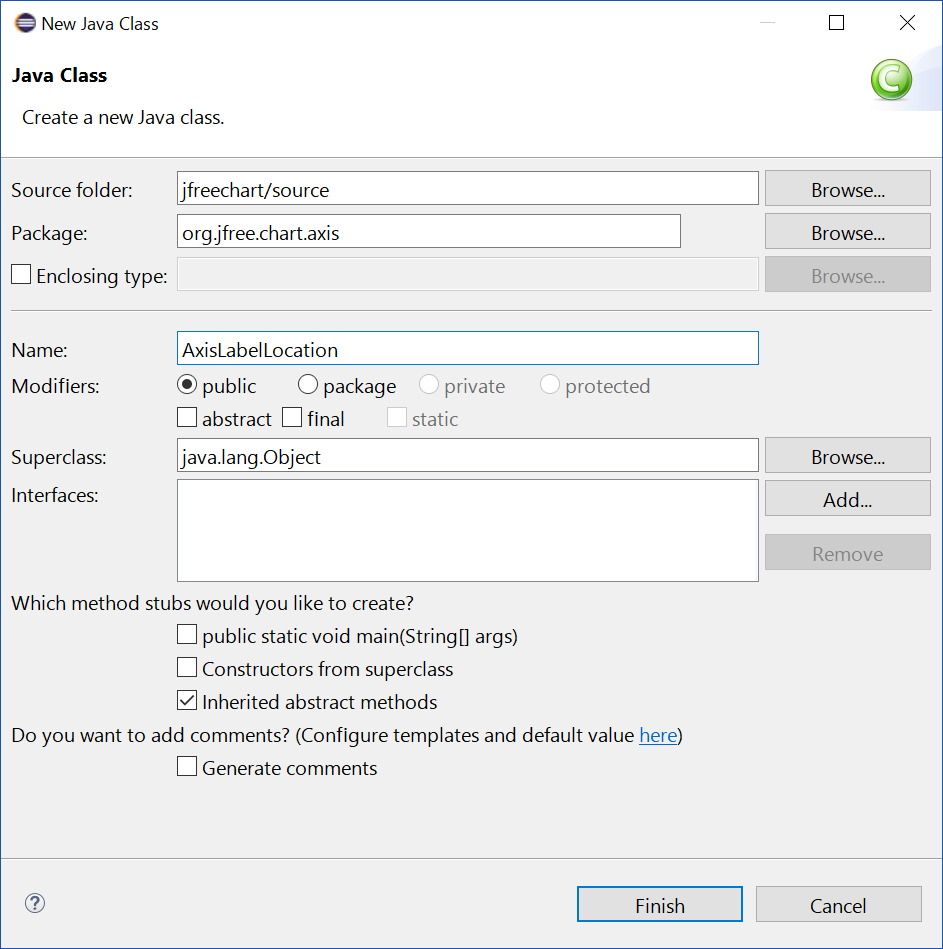 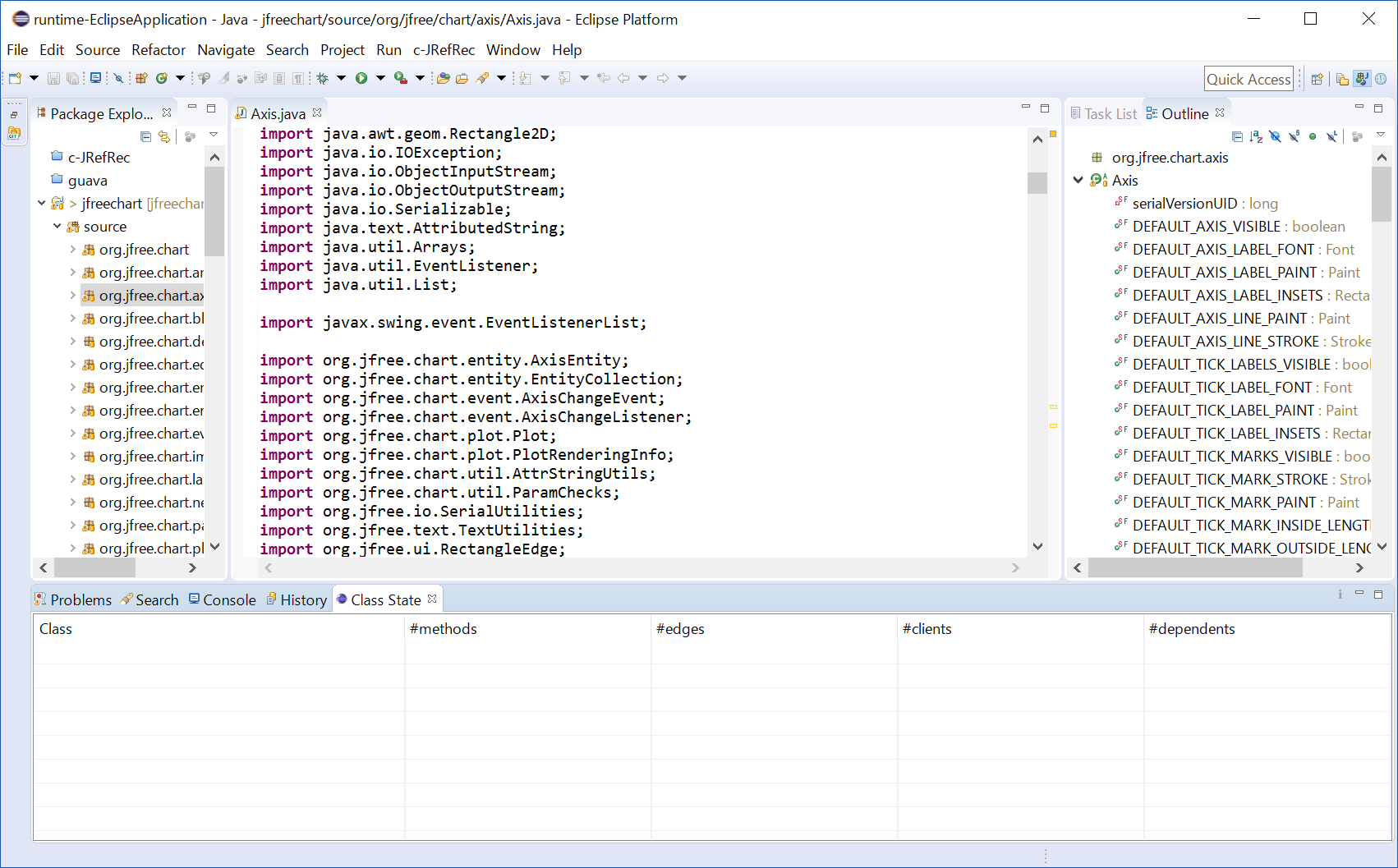 12
Demonstration
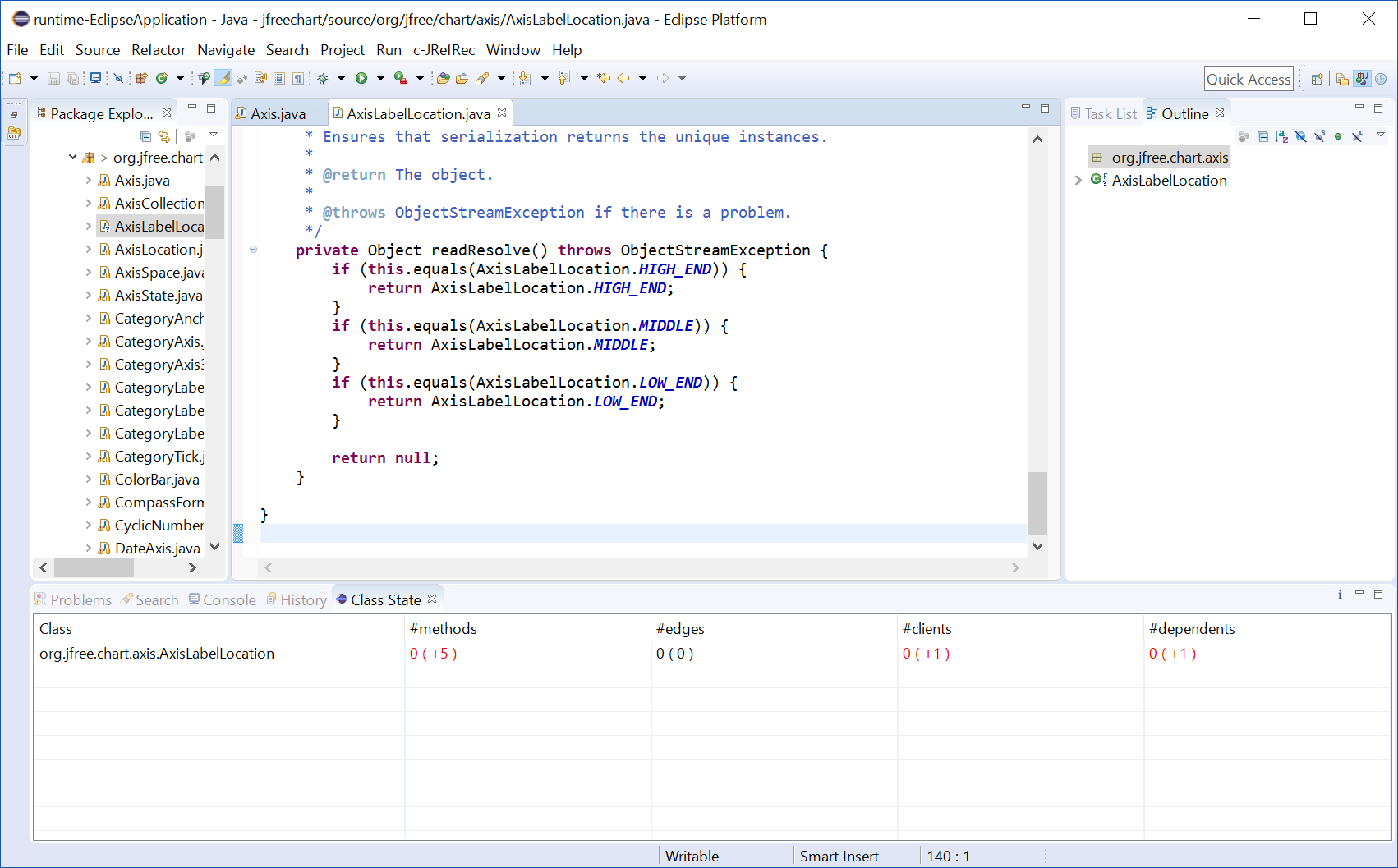 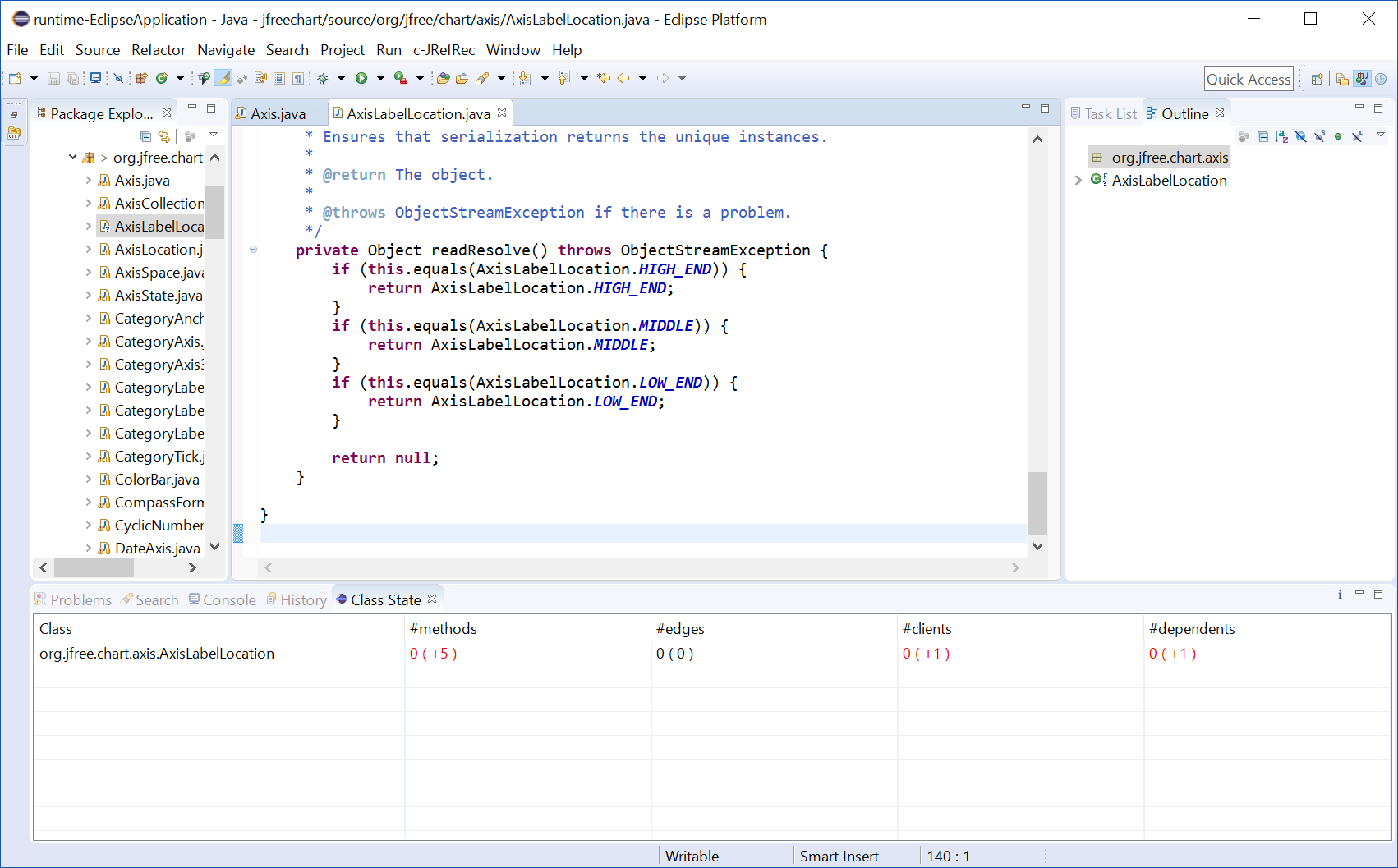 13
Demonstration
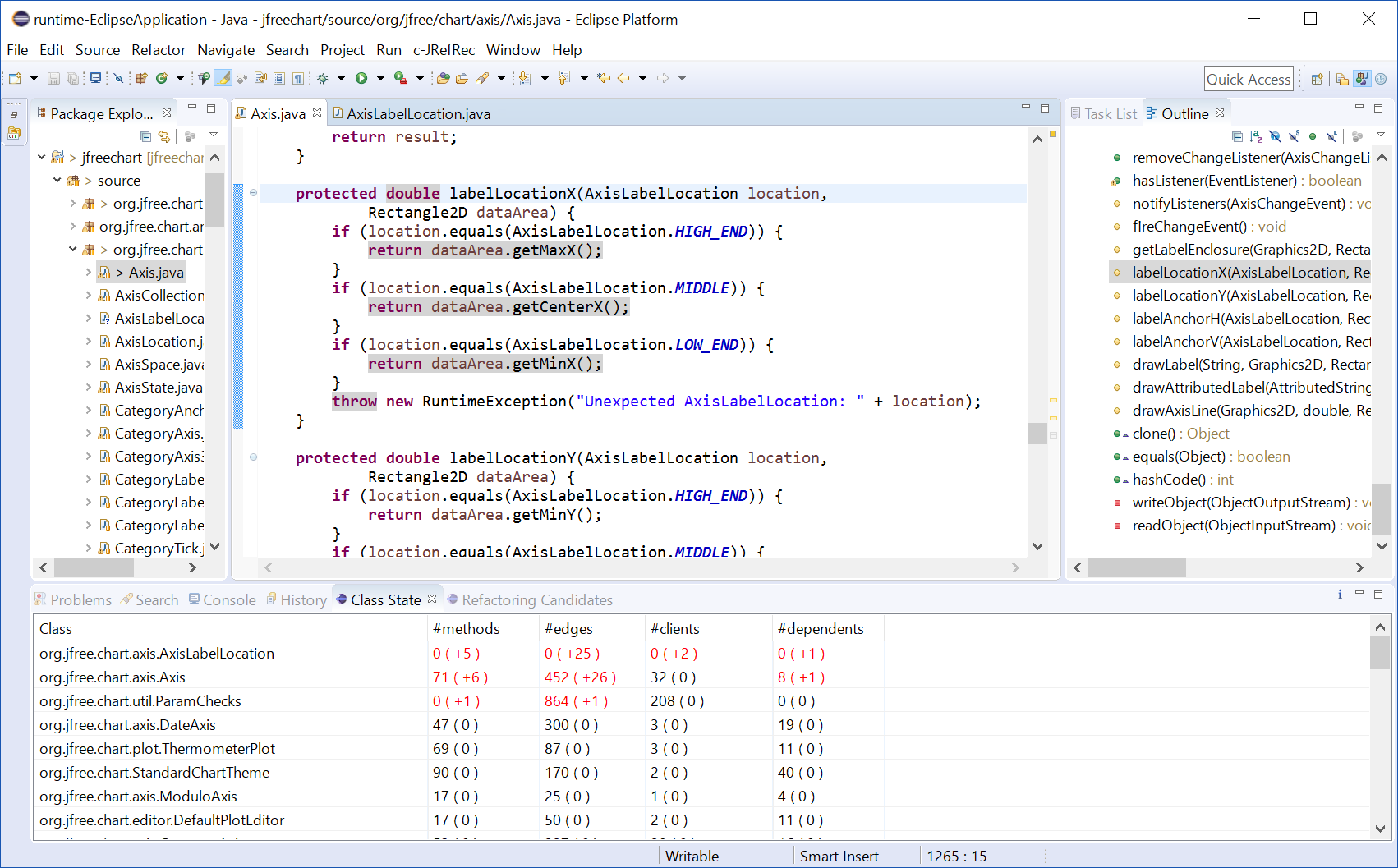 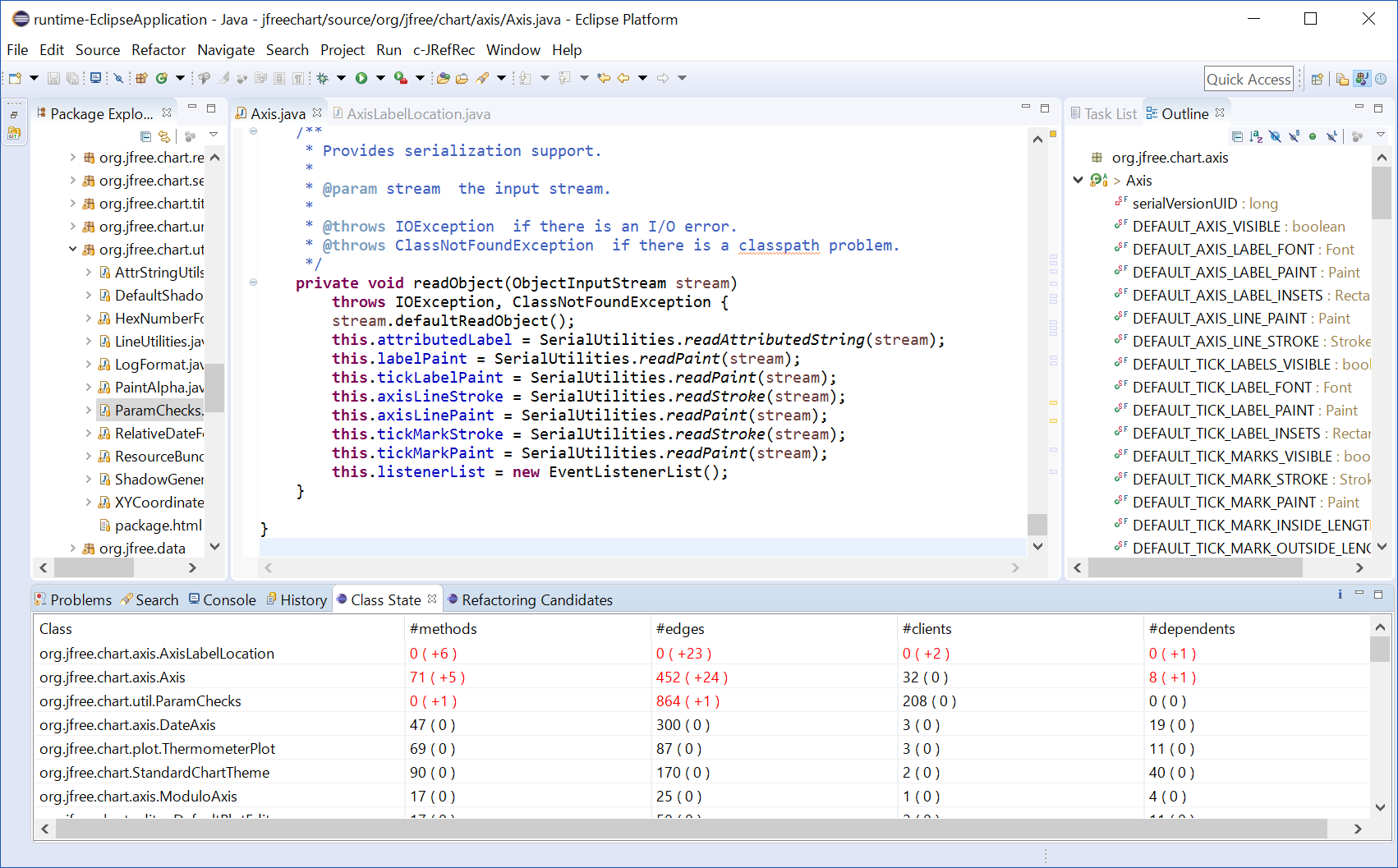 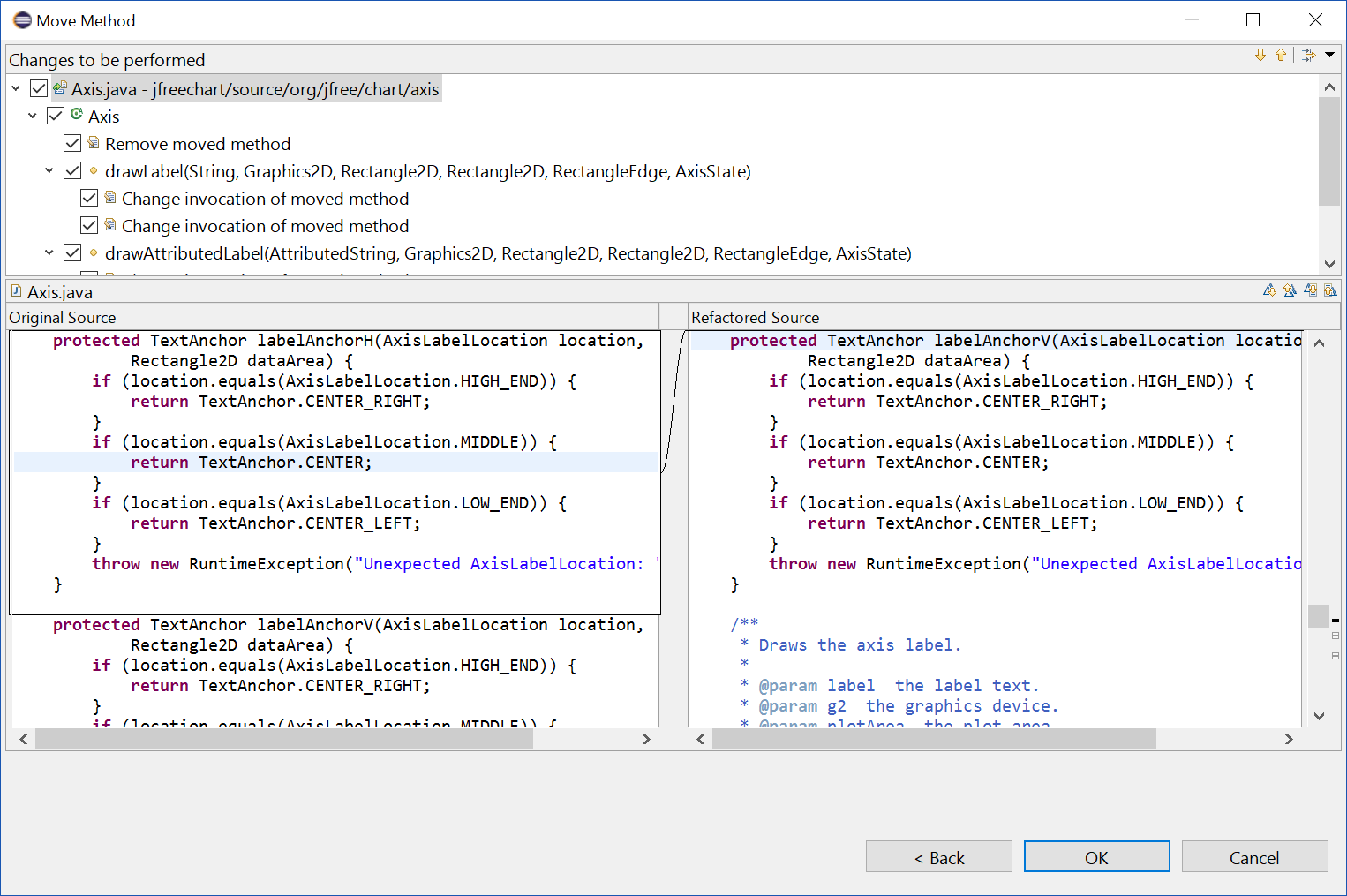 14
Experiment
Target systems: JUnit, JFreeChart and JMeter
We manually injected Feature Envy instances and used our tool and JDeodorant to remove them.
Detect Feature Envy
Identify move method refactoring
15
Summary
We proposed a move method refactoring recommendation tool based on a change task.
http://sel.ist.osaka-u.ac.jp/people/naoya-u/c-JRefRec/
Empirical evaluation on 3 open source projects
Precision 0.42 
Recall 0.68
Future work
Conduct an empirical study in real world scenarios and get more feedback
Extend our tool to support more code smell and refactoring operations
16
17
[Speaker Notes: たくさんの候補]
Why did our tool get better results than existing methods
In some case, JDeodorant recommended no move method refactoring candidates for the classes related to the change task.
(In many case, our tool recommended some move method refactoring candidates for the method.)
18
[Speaker Notes: I haven't researched it is good or bad for developers yet.]
What is the difference with the existing method
Our tool supports refactoring activity during a software change task by showing structural metrics of classes related to the task and recommending only local move method refactoring candidates.
19
How much candidate is recommended
It depends on the number of files to be modified.
At each commit, 3 to 22 candidates were recommended in our experiment.
20